Морской бой
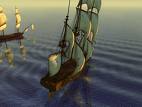 Учитель математики Е.Б.Степанова ГОУ СОШ 571 
Невского района г. Санкт-Петербурга   
2009 – 2010 уч.г.
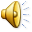 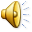 Попал!
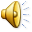 Мимо!
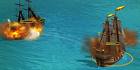 Вопрос из области алгебры
У мальчика сестер столько же, сколько и братьев, 
А у девочки братьев в три раза больше, чем сестер. Сколько в семья братьев и сколько сестер?
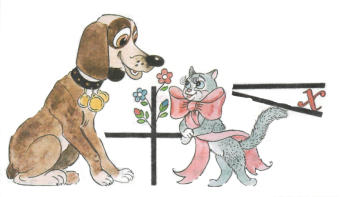 3 брата и 2 сестры.
Вопрос из области алгебры
Вычислите:
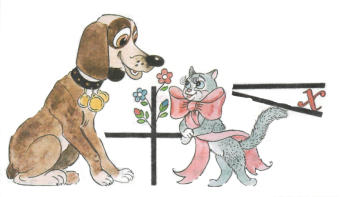 792
Некто продает свою лошадь по числу подковных гвоздей, которых у нее 16.
За первый гвоздь он просит 1руб., за второй – 2 руб., за третий – 4 руб., за четвертый – 8 руб. и за каждый следующий вдвое больше, чем за предыдущий. Во сколько он ценит свою лошадь?
Вопрос из области алгебры
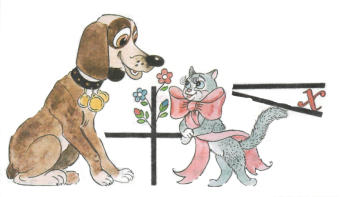 Куплены тетради по 
7 руб. и по 4 руб. за тетрадь, всего на сумму 53 руб. Сколько куплено тех и других тетрадей?
Вопрос из области алгебры
7 тетрадей по 7 руб. и 1 тетрадь по 4 руб.
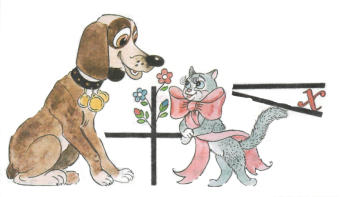 Кирпич имеет массу 1,5 кг и еще полкиприча. Какова масса кирпича?
Вопрос из области алгебры
3 кг
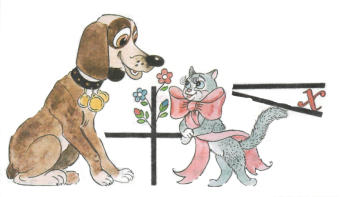 Что больше:
Вопрос из области алгебры
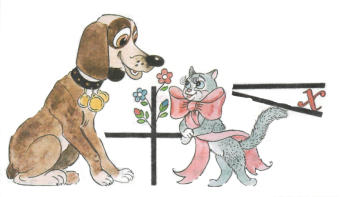 Костюм стоит 110 долларов. Сколько франков надо заплатить за этот костюм, если курс франка по отношению к доллару составляет 5,5?
Вопрос из области алгебры
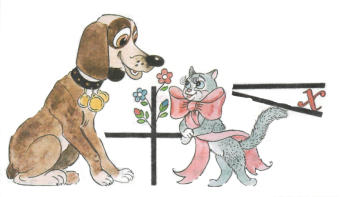 605 франков.
Если среднее арифметическое чисел х, 3, 
4х – 3, х + 4, -16, 9 и х – 4 равно 4, то чему равно число х?
Вопрос из области алгебры
Х = 5, так как
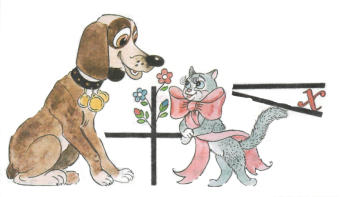 В комнате четыре угла. В каждом углу сидит кошка. На хвосте у каждой кошки по одной кошке. Сколько кошек в комнате?
Задача на смекалку
4 кошки
Число 666 увеличить в полтора раза, не производя никаких арифметических действий.
Задача на смекалку
Перевернуть, будет 999.
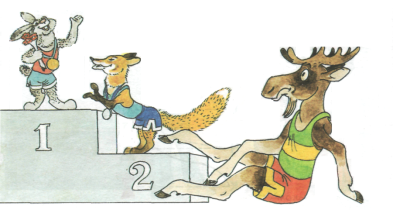 Может ли дробь, в которой числитель меньше знаменателя, быть равной дроби, в которой числитель больше знаменателя?
Задача на смекалку
Может, например,
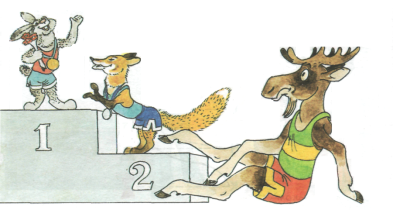 К Айболиту пришли на прием животные: все, кроме двух, собаки; все, кроме двух, кошки; все, кроме двух, зайцы. Сколько всего животных?
Задача на смекалку
3
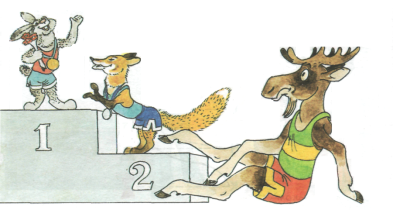 Президент кондитерской компании спрашивает: «Чье предложение принять, если первый дилер предлагает за продукцию          тыс.руб., а второй  –                 ?
Задача на смекалку
Первое, так как 216 > 28.
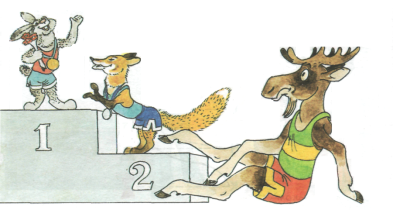 Некто должен покрасить забор за 7 дней. Каждый день площадь окрашенной поверхности увеличивается в два раза. За сколько дней некто покрасит половину забора?
Задача на смекалку
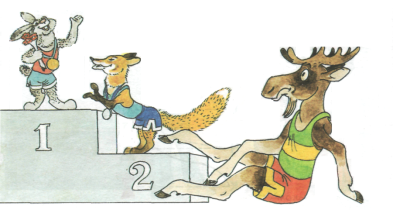 За 6 дней.
Вопрос из области геометрии
Можно ли вычислить длину дуги, если известно только число градусов, содержащихся в этой дуге?
Нельзя, нужно еще знать длину радиуса.
Вопрос из области геометрии
Лист бумаги надо разрезать на 
    8 частей, ограниченных отрезками. Сколько нужно сделать разрезов?
7 разрезов.
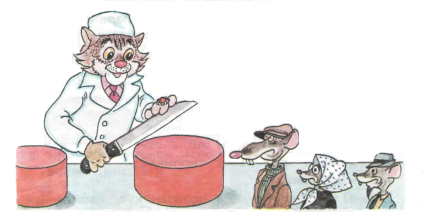 Вопрос из области геометрии
6 сегментов.
Из одной точки окружности проведены 3 хорды. Сколько получилось сегментов?
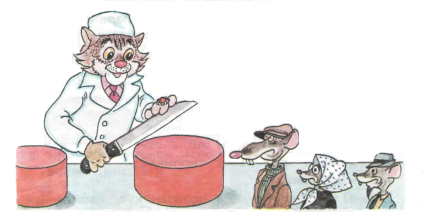 Вопрос из области геометрии
Все высоты треугольника пересекаются в одной точке. Какой это треугольник?
Прямоугольный
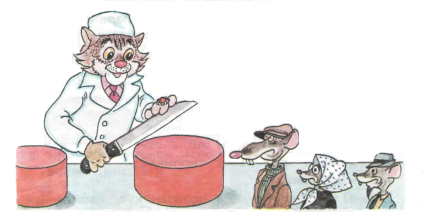 Вопрос из области
 чисел и числовых
 множеств
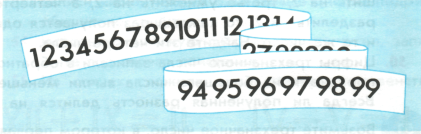 В последовательности … а,б,в,г,0,1,1,2,3,5,8,.. Каждый член равен сумме двух предыдущих. Чему равно число а?
-3, так как г=1-0=1
                          в=0-1=-1
                          б=1-(-1)=2
                         а=-1-2=-3
Вопрос из области
 чисел и числовых
 множеств
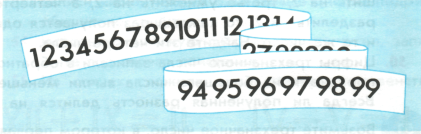 Некто задумал пятизначное число, отнял от него 1 и получил четырехзначное. Какое число задумал некто?
10 000
Вопрос из области
 чисел и числовых
 множеств
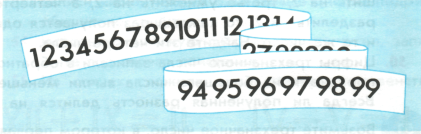 Обыкновенные, десятичные, периодические, непериодические, бесконечные, конечные…
Какие бывают дроби? Назовите пять их видов.
Вопрос из области
 чисел и числовых
 множеств
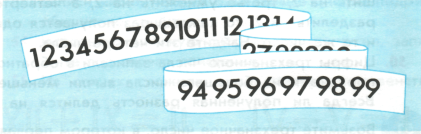 Увеличится на 1.
Как изменится дробь, если числитель ее увеличить на знаменатель?
Вопрос из области
 чисел и числовых
 множеств
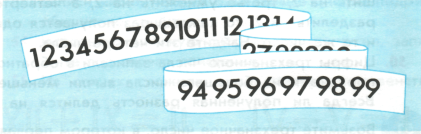 7, так как
Какая цифра будет последней в записи результата 
    953 9999 ?
Вопрос из области
 чисел и числовых
 множеств
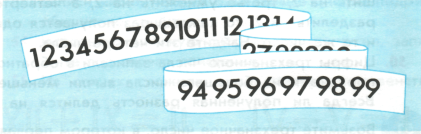 11 11
Какое наибольшее число можно записать при помощи четырех единиц?
Вопрос из области
 чисел и числовых
 множеств
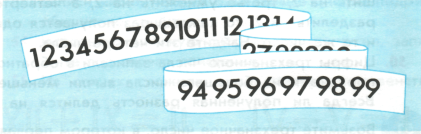 Какое натуральное число в 7 раз больше цифры его единиц?
35
Вопрос из области
 чисел и числовых
 множеств
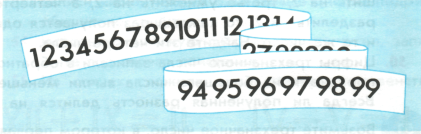 3 33
Тремя тройками, не употребляя знаков действий, записать возможно большее число.
Вопрос из области
 чисел и числовых
 множеств
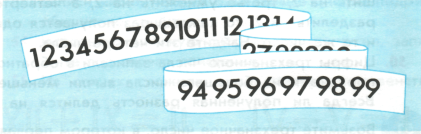 Что больше : 
    1020  или 2010  ?
1020  > 2010  , так как 
    1010 ∙ 1010 > 1010 ∙ 210 .
На столе лежат в ряд квадрат, круг и треугольник (в таком порядке). Одна из фигур красного цвета, другая – желтого, третья – синего. Квадрат не красный, с одной стороны от синей  фигуры лежит желтая, а с другой – красная. Определите цвет каждой фигуры.
Логическая задача
Квадрат - желтый, 
круг - синий, 
треугольник - красный.
Встретились три мальчика: Белов, Чернов, Рыжов.
Вы только посмотрите, - воскликнул Белов, - у нас у всех разные волосы, и их цвет не совпадает с фамилией!
Ты прав, - ответил ему черноволосый мальчик.
Определите цвет волос каждого.
Логическая задача
Белов – рыжий, Чернов – белый, Рыжов – черный.
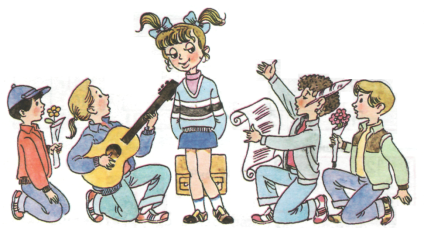 Логическая задача
Какой знак нужно поставить между числами 5 и 6, чтобы получилось число больше 5, но меньше 6?
Запятую, получиться 5,6.
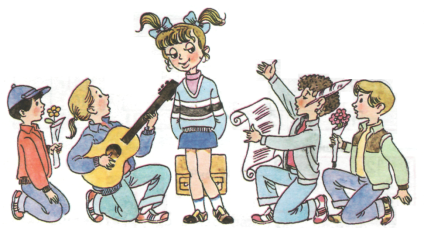 Логическая задача
5 землекопов за 5 часов выкопают 
    5 м канавы. Сколько землекопов за 100 часов выкопают 100 м канавы?
5 землекопов
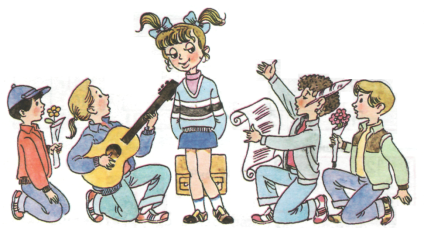 Логическая задача
В доме 6 этажей. Во сколько раз путь по лестнице на 6 этаж длиннее, чем на 3, если лестницы имеют одинаковое количество ступенек?
В два раза.
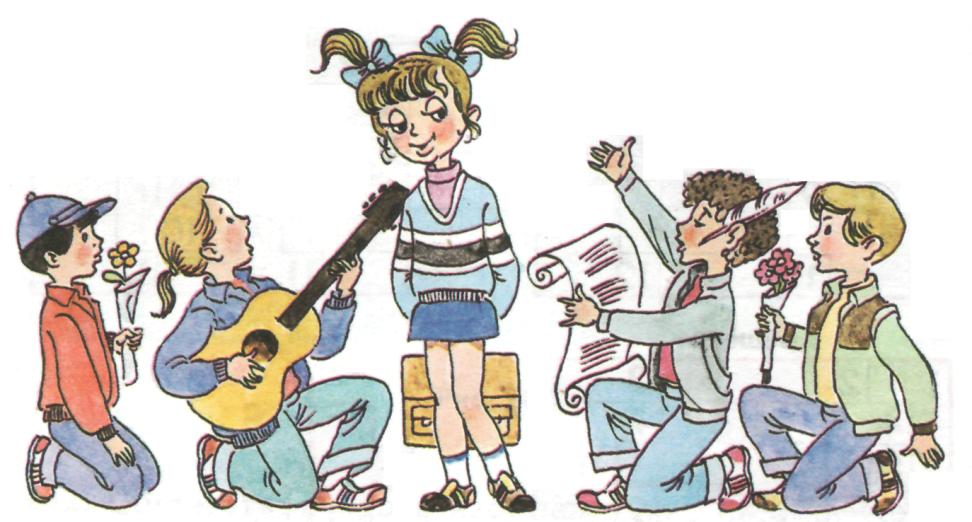 Логическая задача
Разложите термины в логической последовательности:
а) геометрический образ; 
б) квадрат; 
в) плоская фигура; 
г) выпуклый многоугольник.
А) геометрический образ;
В) плоская фигура;
Г) выпуклый многоугольник;
Б) квадрат.
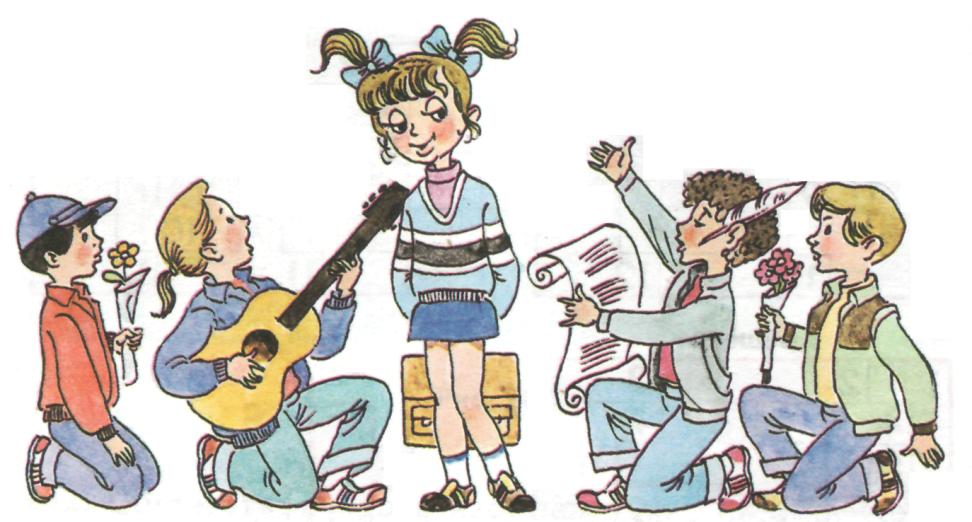 Задача на комбинаторику
Да, так как 
9! = 1 ∙ 2  ∙ 3 ∙ 4 ∙ 5 ∙ 6 ∙ 7 ∙ 8 ∙ 9, 
      а   90 = 2 ∙ 5 ∙ 9
Делится ли число 9! на 90?
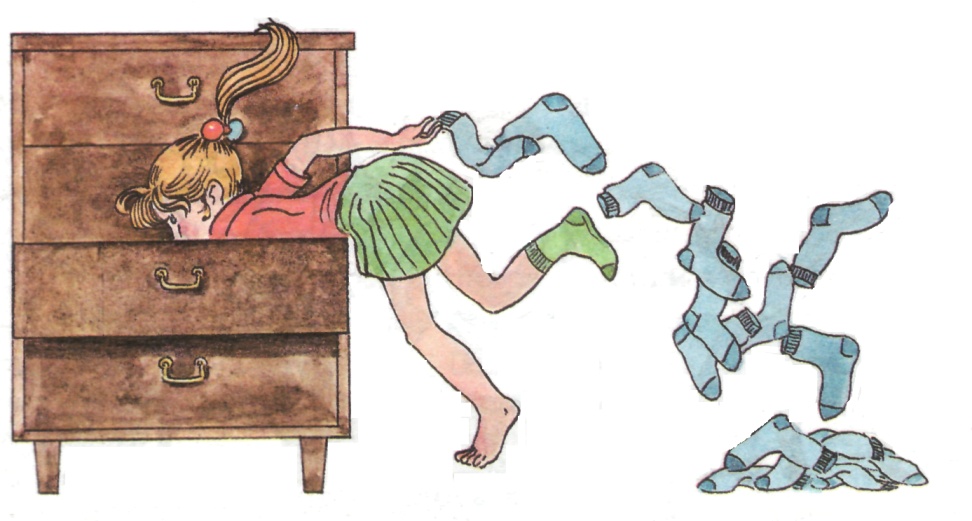 Задача на комбинаторику
Сколькими способами могут быть расставлены 8 участниц финального забега на восьми беговых дорожках?
40320 способами, так как Р8 =8!.
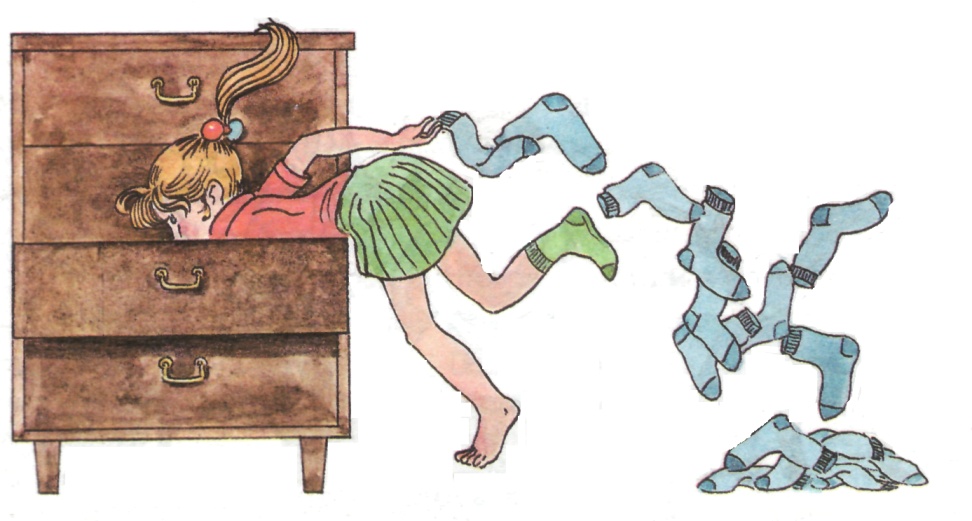 Задача на комбинаторику
Из семи человек нужно выбрать трех делегатов на конференцию. Сколькими способами это можно сделать?
35 способами, так как 
     С37=35.
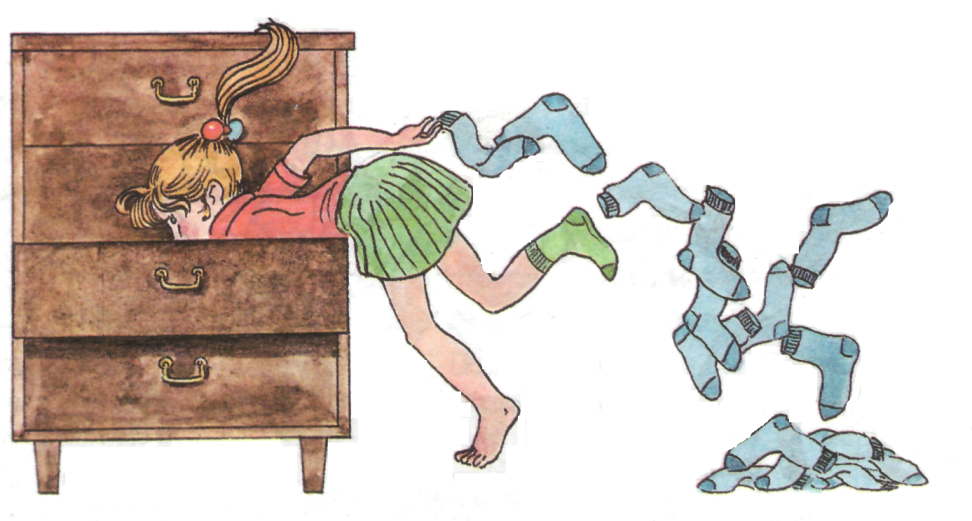 Задача на комбинаторику
Пять друзей, встретившись, обменялись рукопожатиями. Сколько всего было сделано рукопожатий?
10 рукопожатий, так как С 52  = 10.
Софья Ковалевская
Назовите первую женщину – математика. Ей принадлежат слова: «Математик должен быть поэтом в душе».
Вопрос из области истории математики
Кто из великих русских писателей занимался составлением арифметических задач?
Л.Н.Толстой
Вопрос из области истории математики
Кого называют математиком из Сиракуз?
Архимед
Вопрос из области истории математики
Какой математический термин обозначался Radix или R, и что означает запись
Корень, √12
Вопрос из области истории математики
Кто автор знаменитого бинома?
Исаак Ньютон
Вопрос из области истории математики
Кто был создателем первой вычислительной машины?
Блез Паскаль
Вопрос из области истории математики
Чью теорему называют «теоремой невесты»?
Пифагор на фреске Рафаэля
Вопрос из области истории математики
Через точку, взятую вне прямой на плоскости, можно провести более одной прямой, не пересекающей данную.
Какую аксиому Н.И.Лобачевский положил в основу своей геометрии вместо пятого постулата Евклида?
Вопрос из области истории математики
Вопрос из биографии математиков
Место рождения русского математика Н.И.Лобачевского
Нижний Новгород
Вопрос из биографии математиков
Величайший математик
     XVIII в., родивший в Швейцарии, считавший Россию второй родиной. С помощью его «изобретения» мы легко решаем  логические задачи.
Леонард Эйлер
Вопрос из биографии математиков
Ученый-геометр, внесший свой вклад в развитие математики еще задолго до Евклида, уроженец города Милета, расположенного на берегу Эгейского моря.
Фалес Милетский
Вопрос из биографии математиков
Французский ученый, который изобрел метод координат.
Рене Декарт
Вопрос из биографии математиков
Какой известный русский писатель окончил физико – математический факультет университета?
А.С.Грибоедов
Вопрос из биографии математиков
Кто автор первого учебник математики в России? Назовите авторов ваших учебников математики.
Л.Ф.Магницкий
Счастливого плавания!
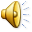